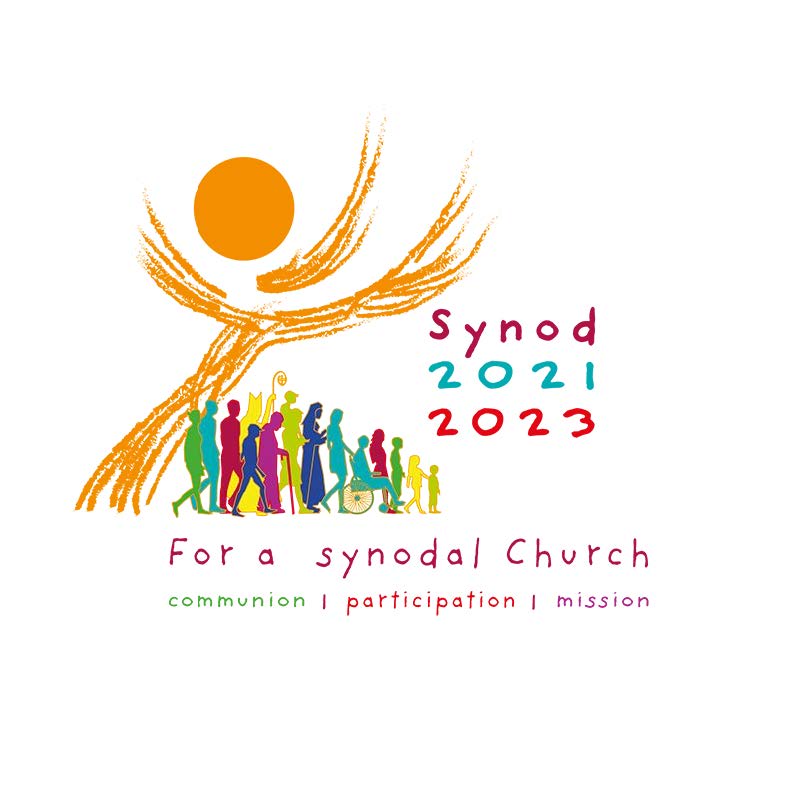 Day.Month in letters.Year - File version Nº
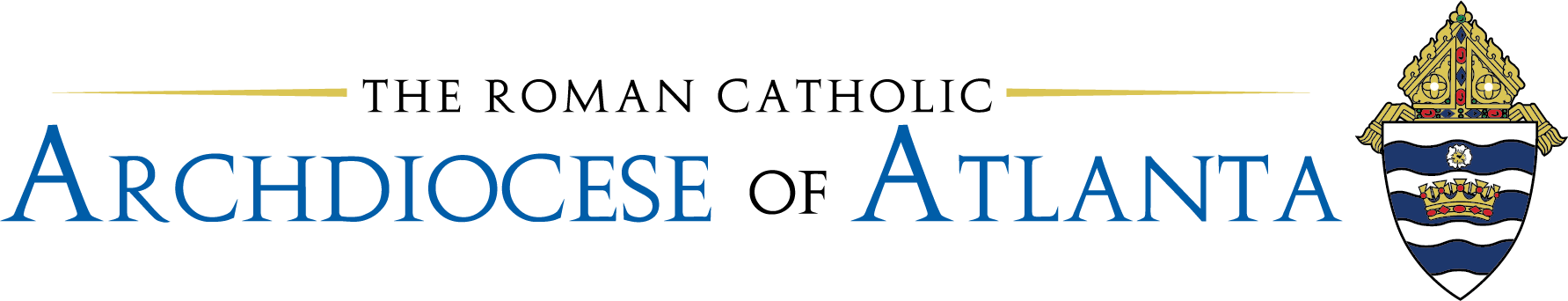 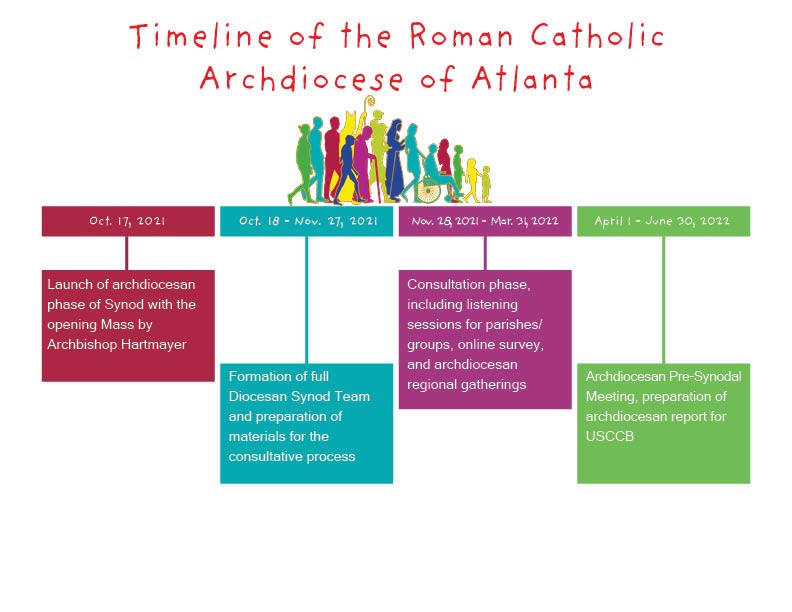 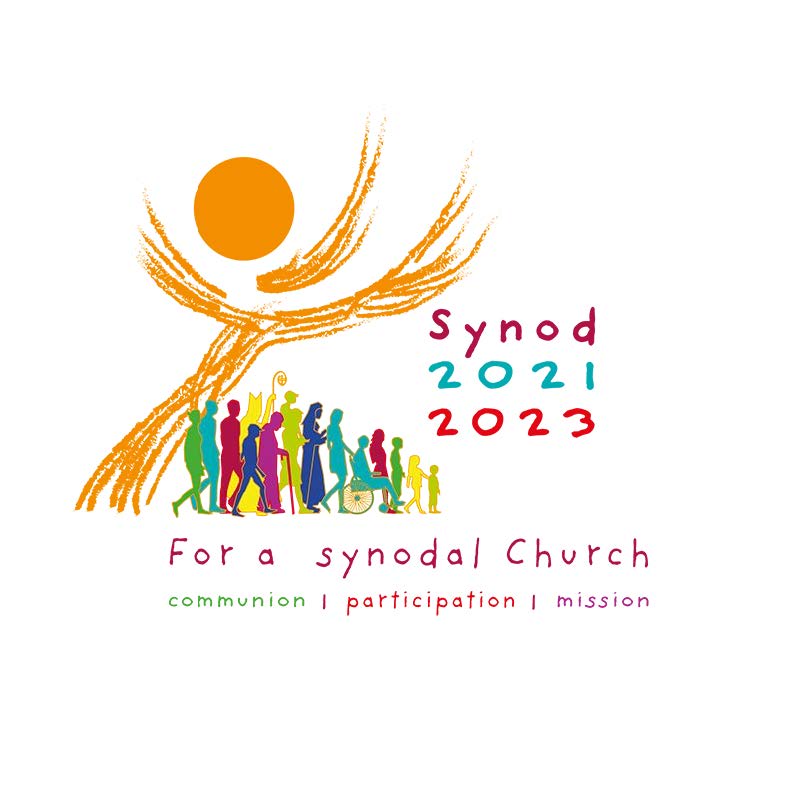 www.synod.va
2
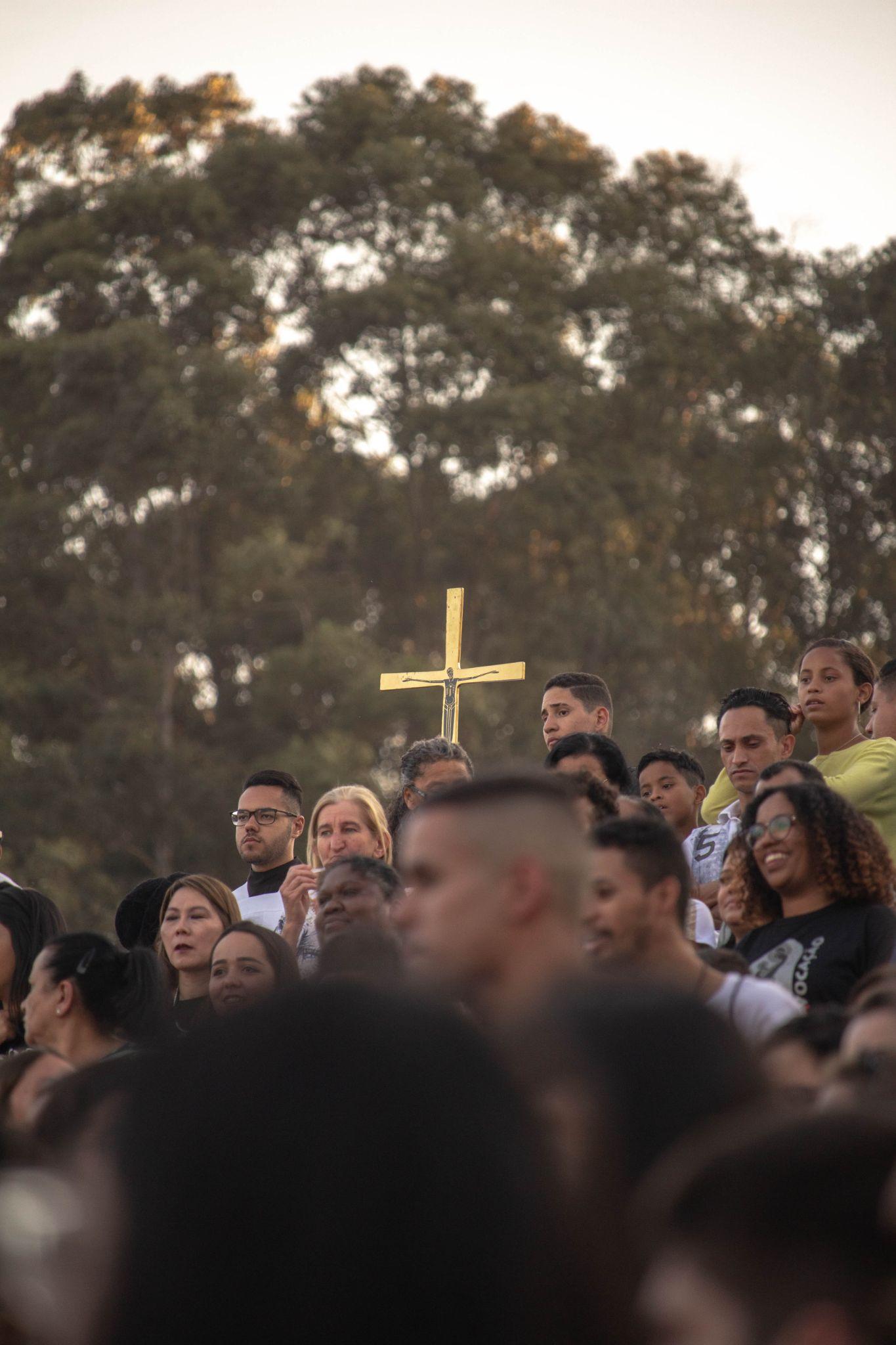 October 17 – November 28, 2021
An opening Mass celebrated by Archbishop Hartmayer at the Cathedral of Christ the King introducing the Synod process in his homily. The entire archdiocese is encouraged to prepare in prayer and study, reflecting on the Synod documents. Additionally, pastors and leaders with their teams are encouraged to discern how best to implement the prayer-centered listening session process both to complement the Eucharistic Renewal and to help re-engage parish communities and others as we emerge from COVID-19.
3
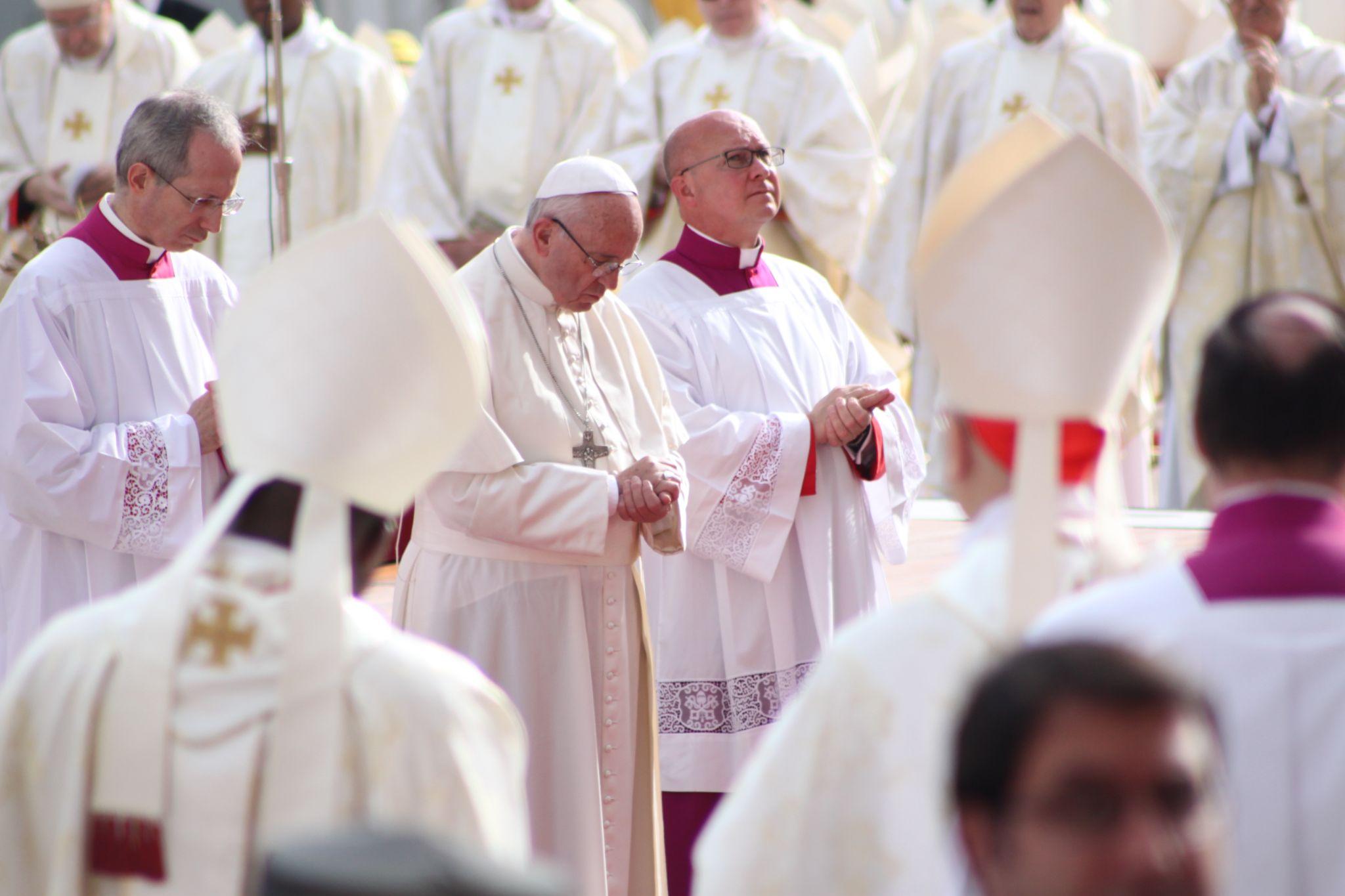 November 28, 2021 – March 31, 2022
Parishes and other communities/groups are invited and encouraged to host prayer-centered listening sessions where the clergy, laity, religious communities who live near the parish and any other community members will be invited to participate.
Beginning early 2022, a series of archdiocesan regional gatherings will take place, complementing the parish/group listening sessions. These archdiocesan sessions will provide opportunities for communities to pray together, share with each other, and accompany and journey with one another. Separate information will be shared about the regional gatherings.
.
4
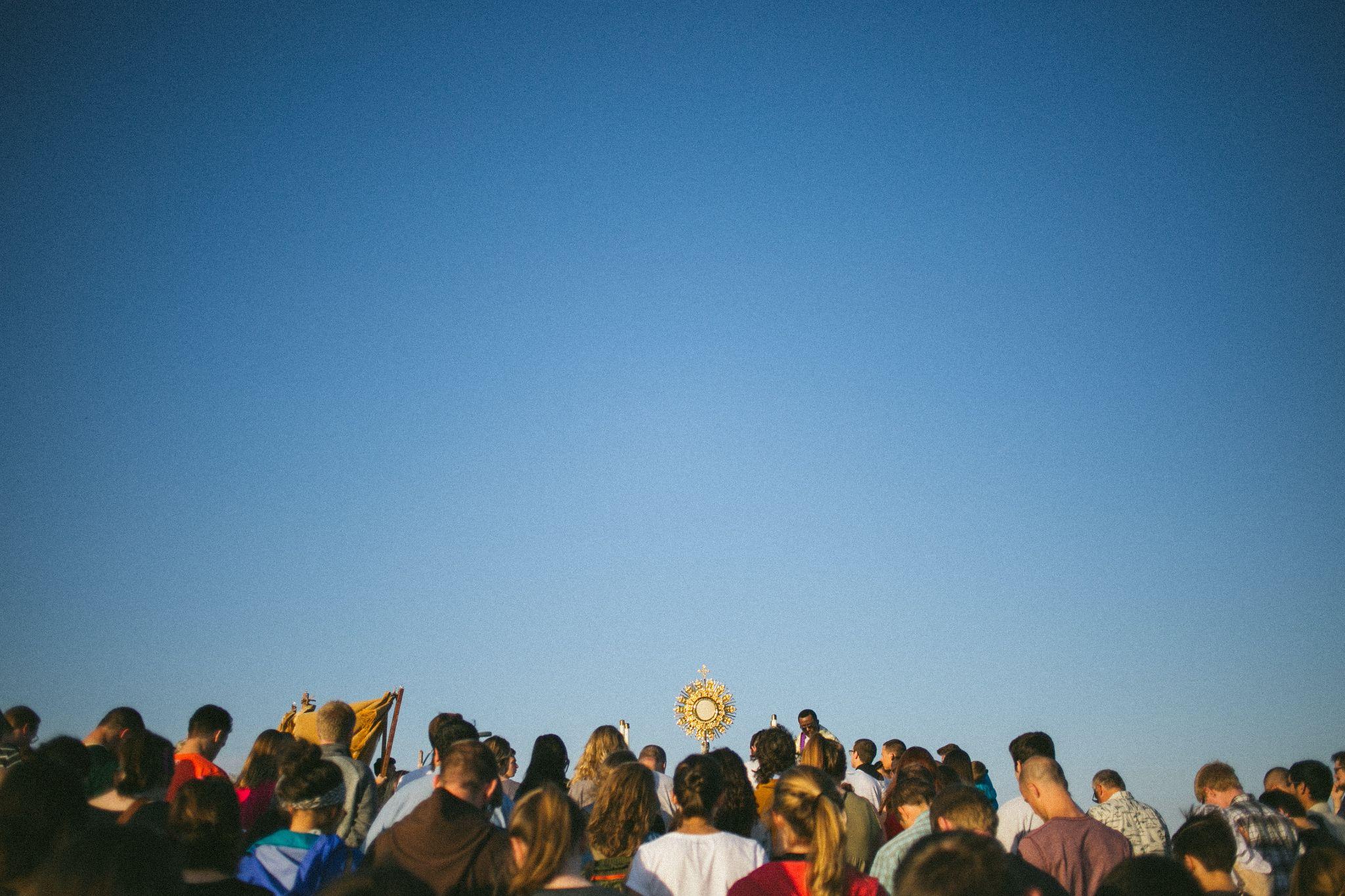 April 1- June 30, 2022 and beyond
After the parish/group sessions and regional gatherings are complete, a final archdiocesan Pre-Synodal Meeting will take place (date TBD). A 10-page synthesis report, due to the USCCB by June 30, will be drafted and finalized in the months of April and May by Archbishop Hartmayer with the help of the archdiocesan Synod Team. 

Every diocesan report submitted to the USCCB will assist in the creation of a national report submitted to the Holy See (the General Secretariat of the Synod of Bishops). 

These national reports will serve as the basis for the first working document or Instrumentum Laboris that will be used during the continental phase of the Synod where episcopal conferences will gather to pray, listen and dialogue together.
5
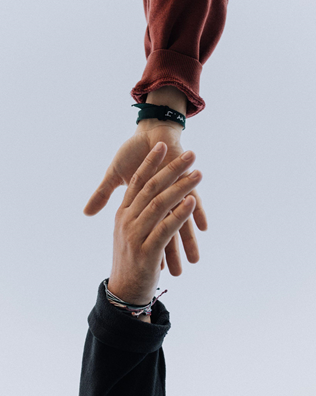 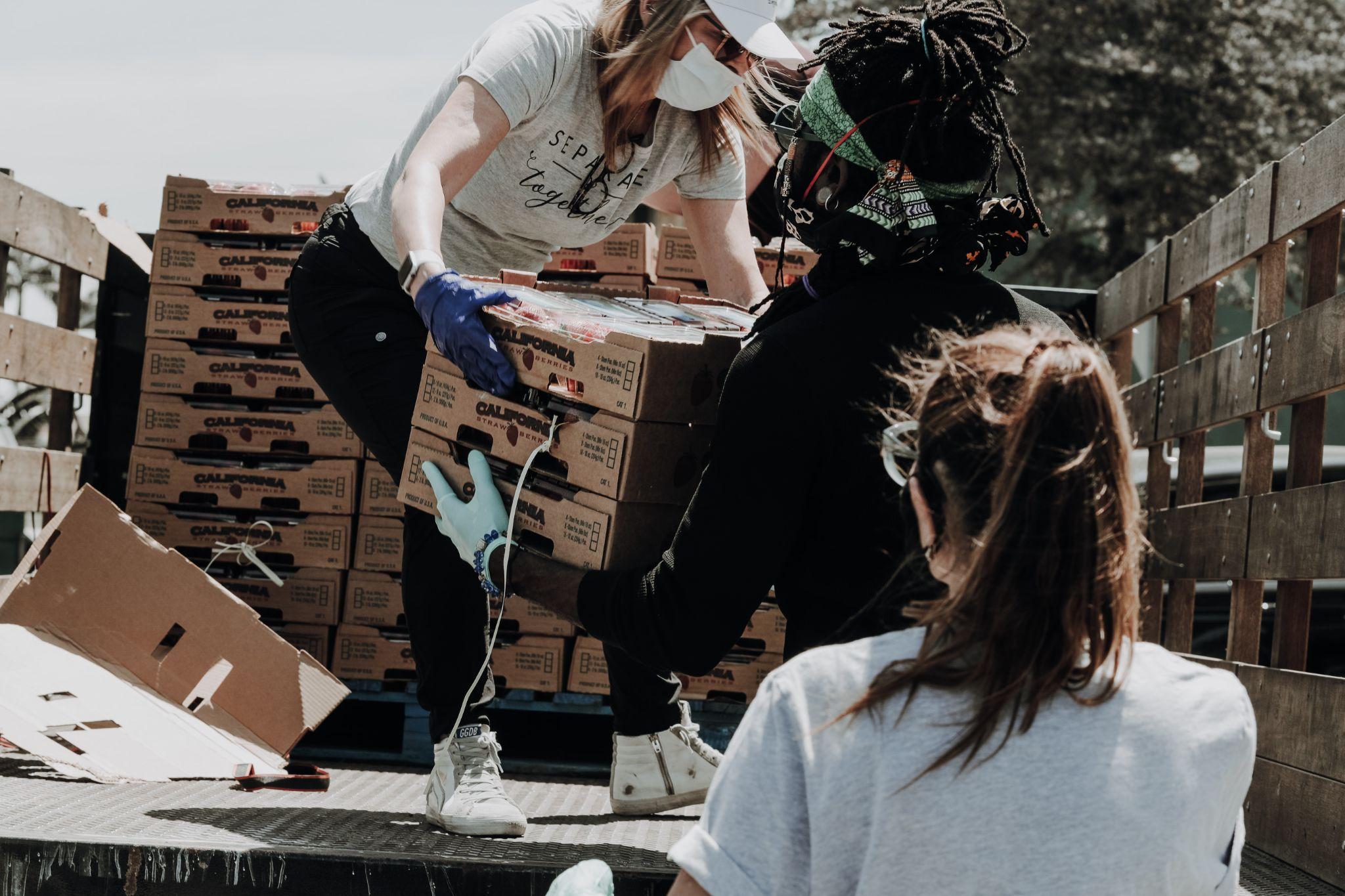 “A synodal church is a church which listens, which realizes that listening ‘is more than simply hearing.’ It is a mutual listening in which everyone has something to learn.”
		-Pope Francis
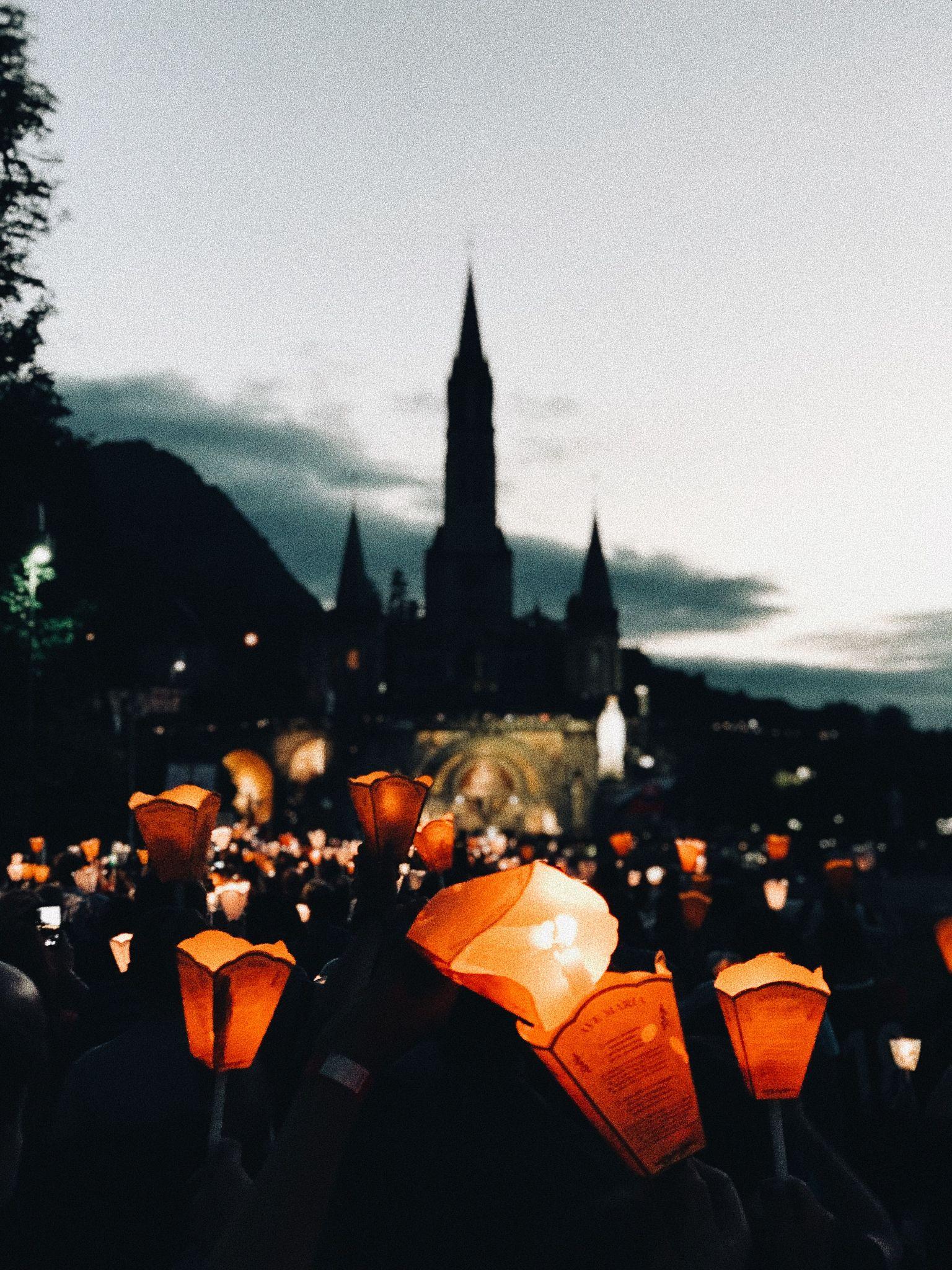 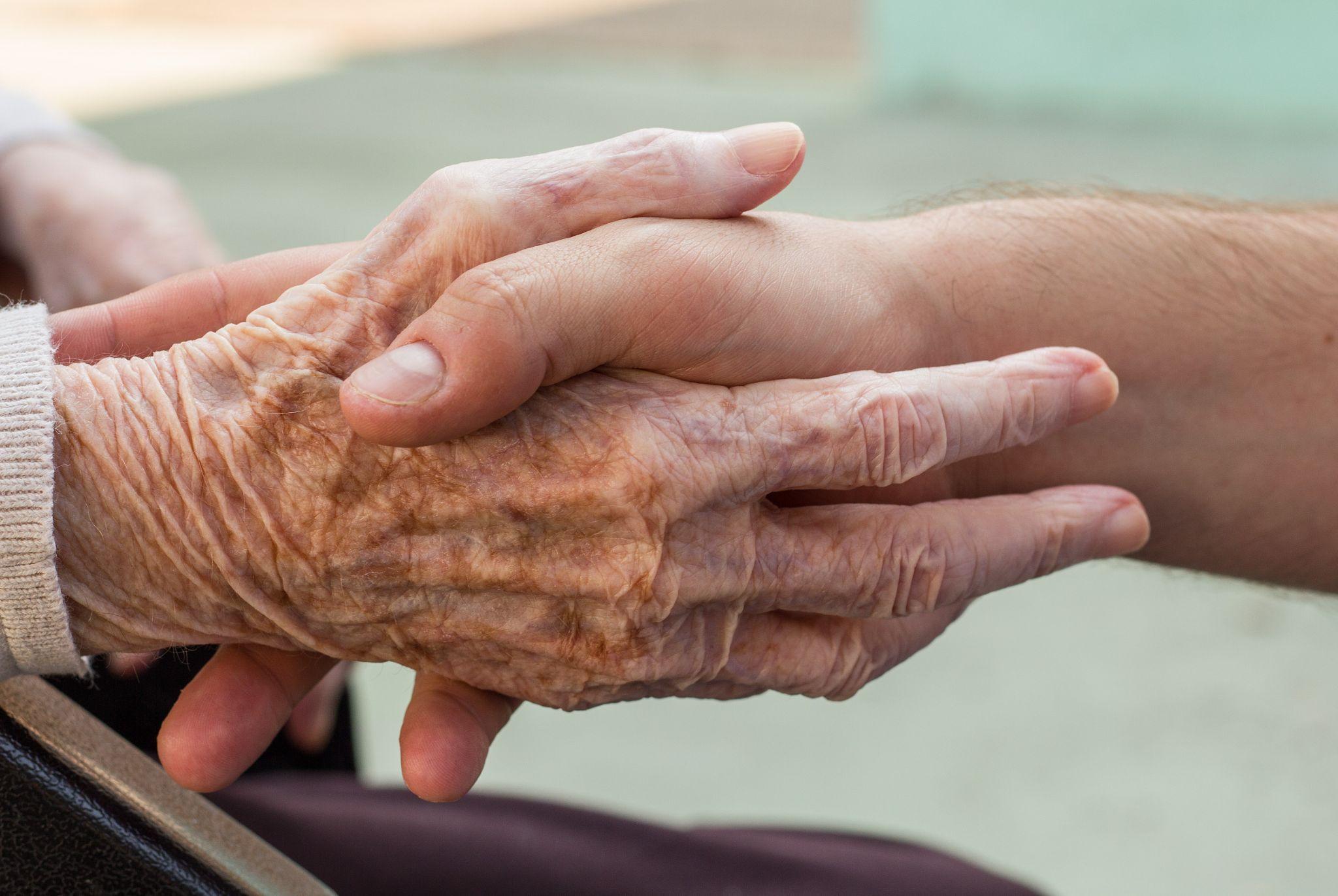 6
6
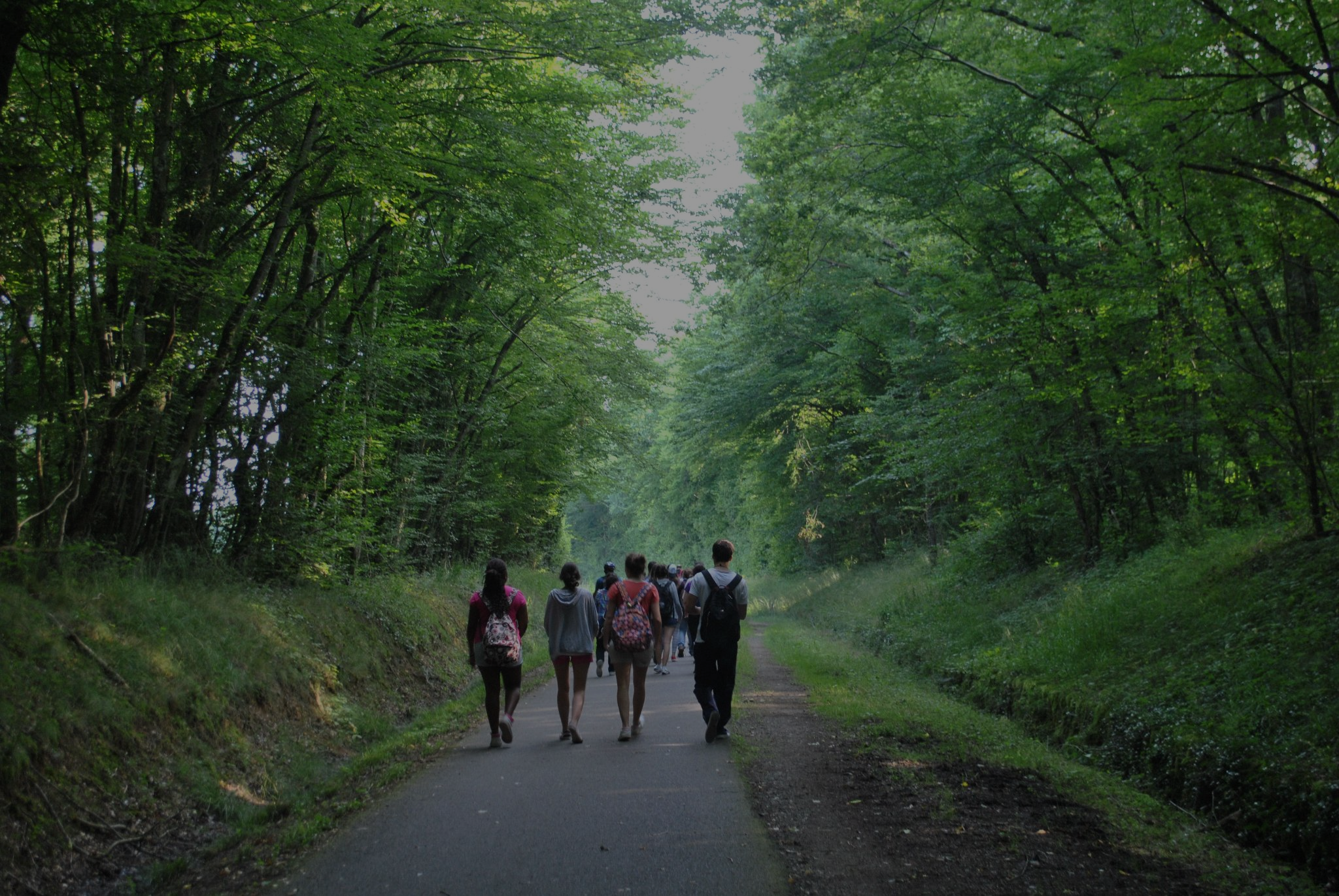 Prayerful Communication Guidelines Participant Ground Rules:P.R.A.Y.E.R.
7
Participant Ground Rules
P-Pray and Ponder
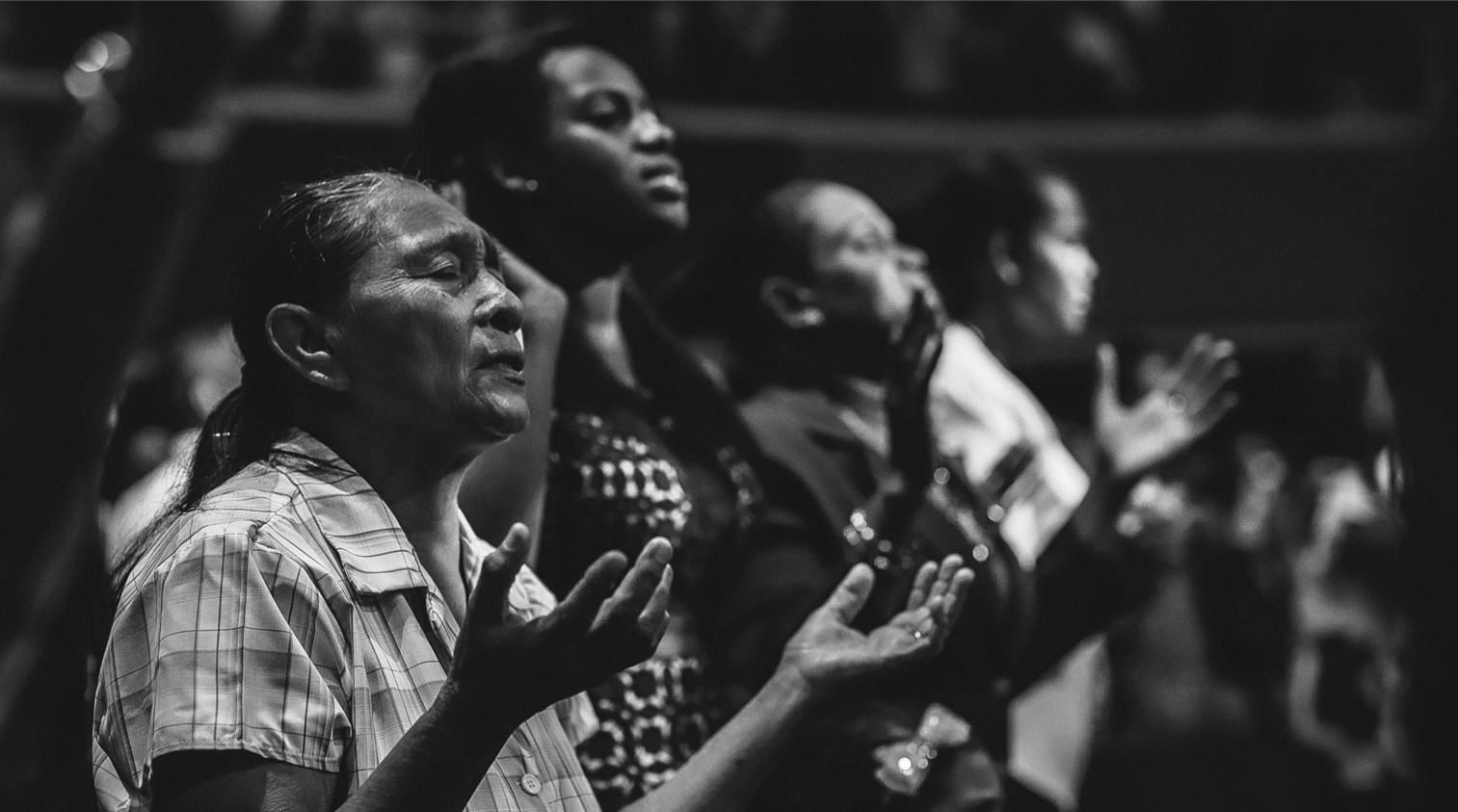 Pray and Ponder before and after you speak. Ask our Lord to be in your heart and mind and on your lips as you begin to speak. Also, ponder what has been shared and what the Lord is putting on your heart.
8
Participant Ground Rules
R-Responsibilty
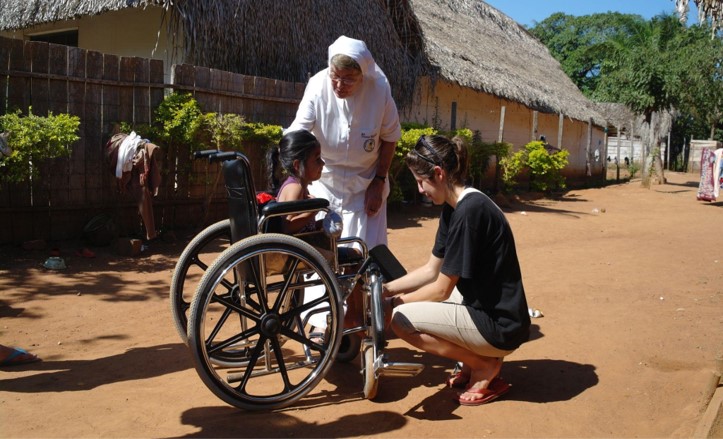 Take RESPONSIBILITY for your own thoughts and feelings, avoiding the temptation to lay blame on others. Likewise, keep in mind that you are not responsible for the thoughts and feelings of others in your group. In a context of listening and sharing, it is okay for varying thoughts and feelings to be shared.
9
Participant Ground Rules
A – ALLOW
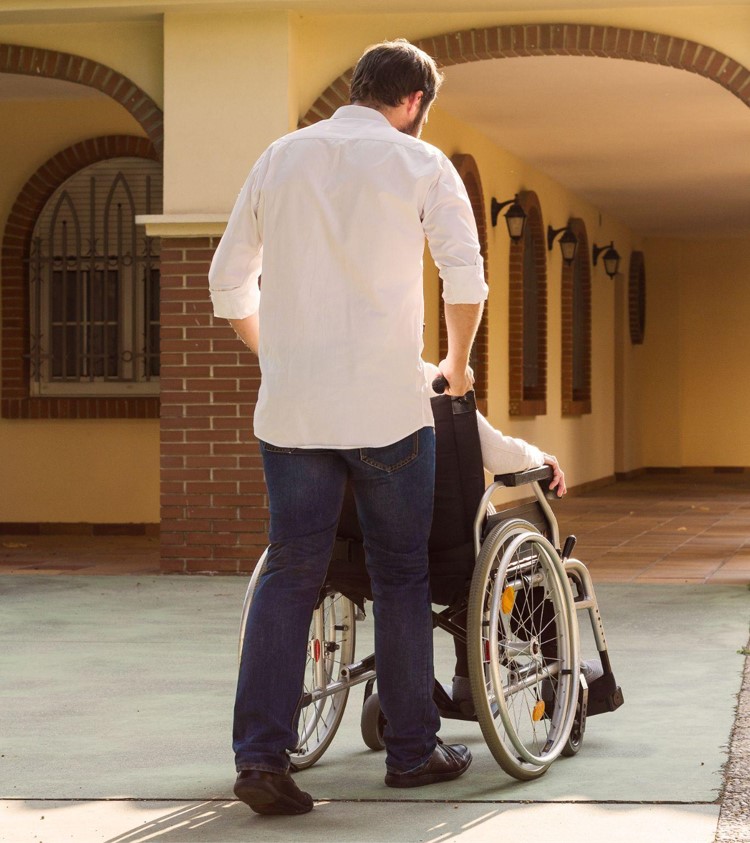 ALLOW others to speak and to share without correction or criticism. If you are more outgoing and assertive in conversation, it may be helpful to listen more and to allow those who typically do not speak to be heard first. We hope to hear from everyone during this Synodal process, especially those on the margins.
10
Participant Ground Rules
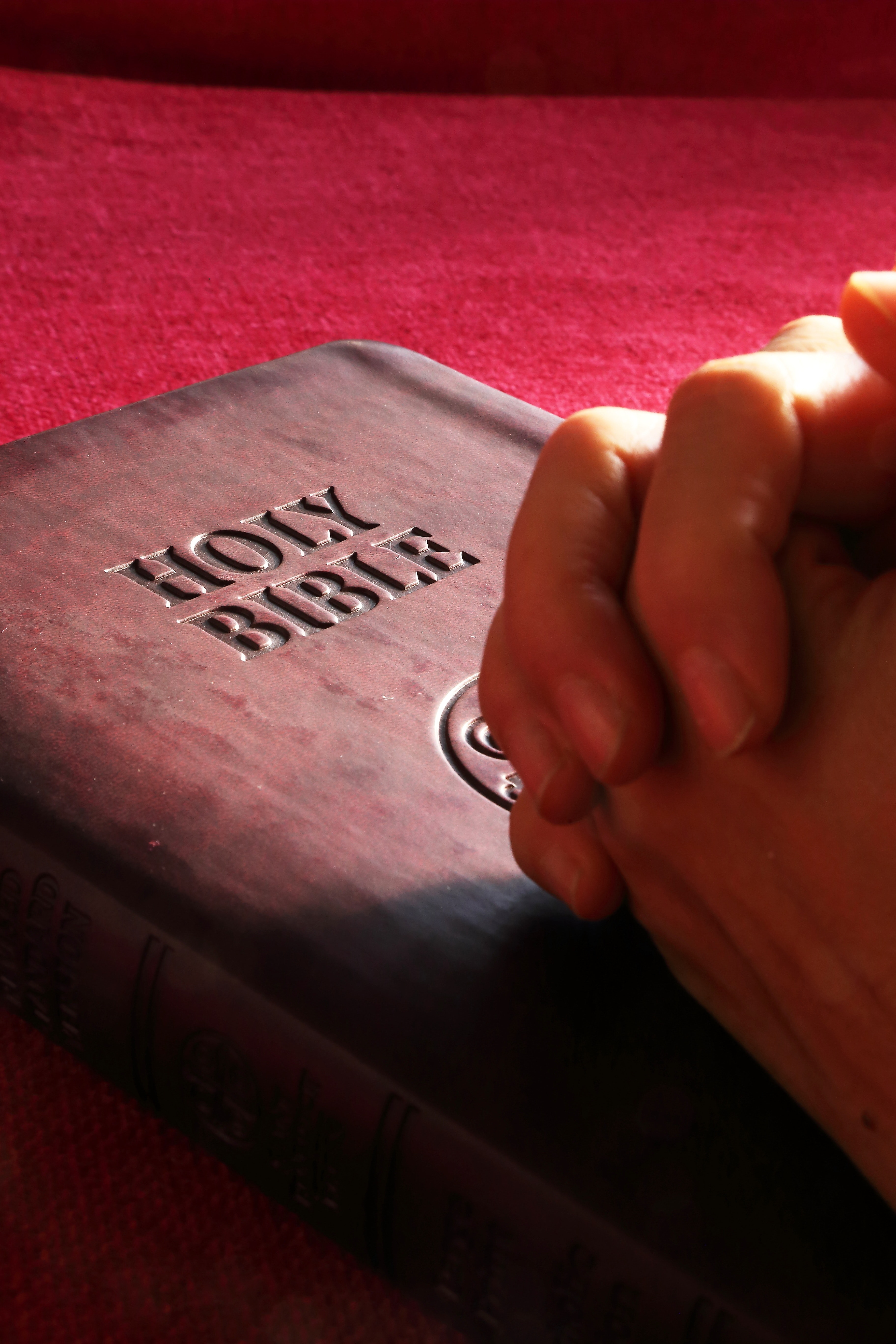 Y – YOU
Be attentive to your own thoughts, feelings, opinions or even prejudices. Ask yourself, “Why do I feel or think this way?”
11
Participant Ground Rules
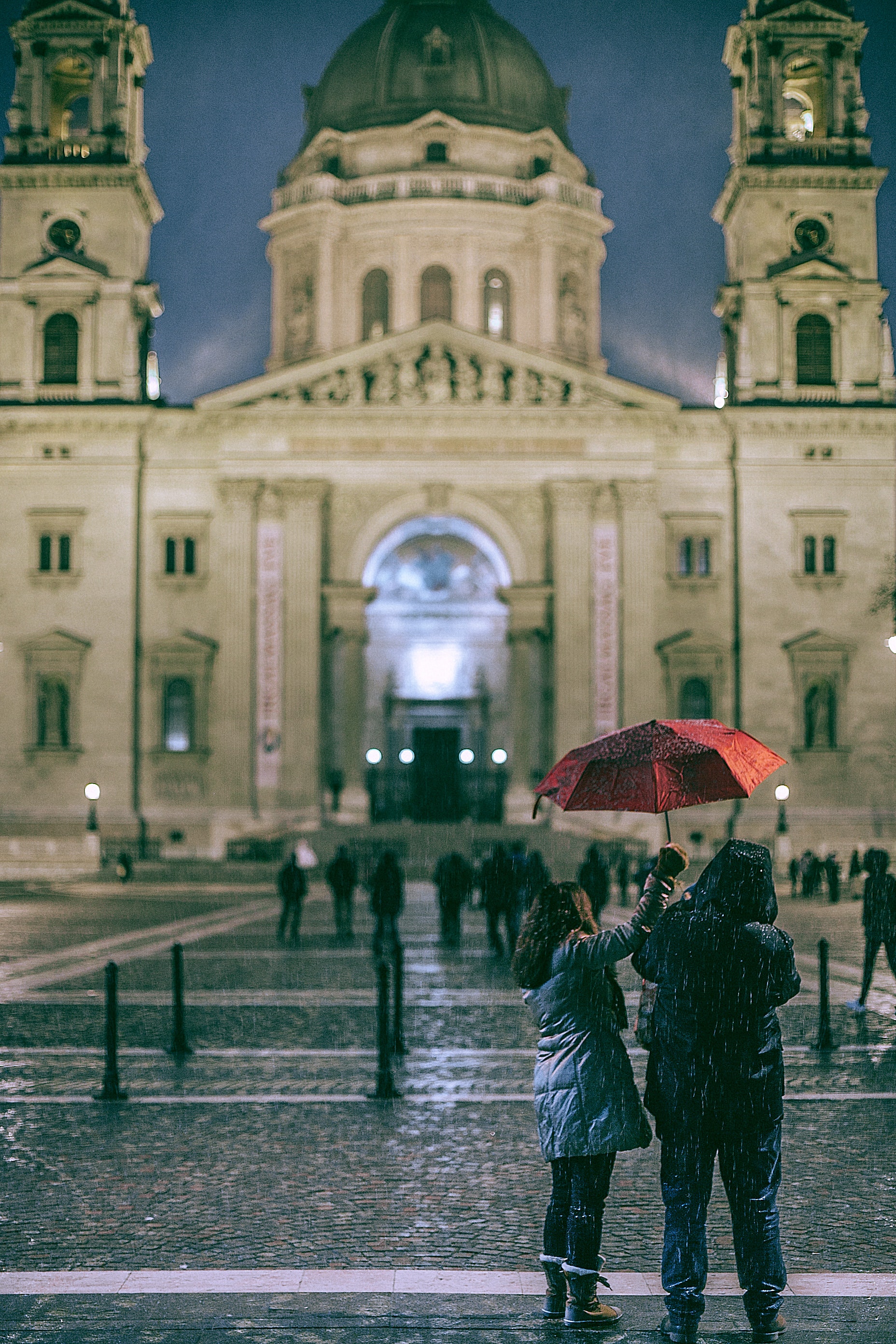 E-EMPATHETIC
Use EMPATHETIC listening, and be attentive not just to words but also to feelings being expressed. Try placing yourself in the speaker’s situation to help yourself truly feel what he or she is feeling.
12
Participant Ground Rules
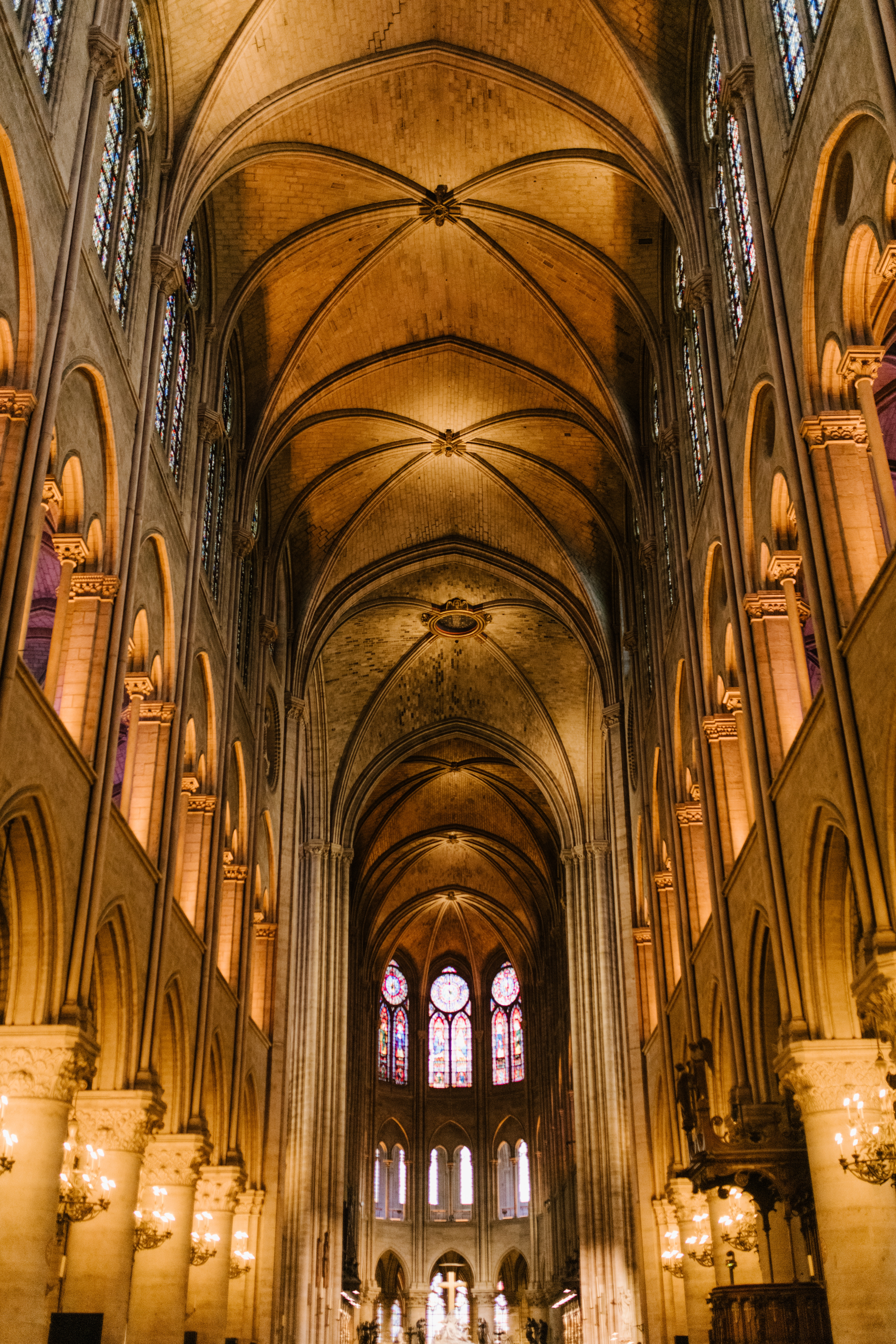 R – RESPECT
RESPECT every person as Jesus taught us: love one another. Avoid minimizing or dismissing other people’s thoughts or experiences. Always seek to control your emotions while speaking and listening, showing kindness and generosity towards others.
13
Prayer for the Synod: Adsumus Sancte Spiritus
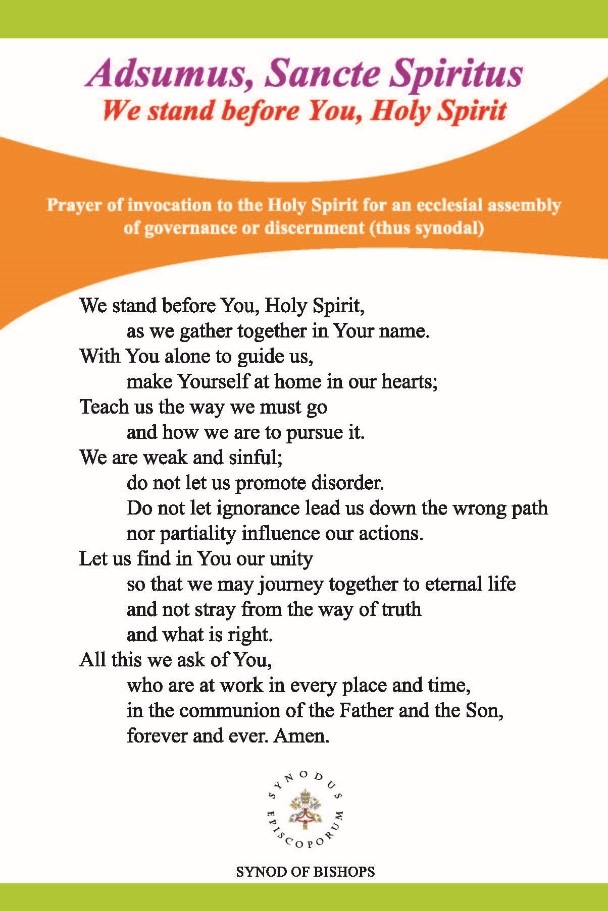 1 Every session of the Second Vatican Council began with the prayer Adsumus Sancte Spiritus, the first word of the original Latin, meaning, “We stand before You, Holy Spirit,” which has been historically used at Councils, Synods and other Church gatherings for hundreds of years, and is attributed to Saint Isidore of Seville (c. 560 - 4 April 636). As we embrace this Synodal Process, this prayer invites the Holy Spirit to be at work in us so that we may be a community and a people of grace. For the Synodal journey from 2021 to 2023, we propose to the following simplified version1 so that any group or liturgical assembly can pray it more easily. The original version of the Adsumus Sancte Spiritus can be found on the Synod website.
14
Thank you!